Научно-практическая конференция школьников «Ученик-исследователь»Секция «Математическая»МОЙ КЛАСС В ДИАГРАММАХ
Сергеева Ксения Алексеевна, ученица 6 класса
МОБУ Ромненская СОШ
Научный руководитель:
Русина Галина Семёновна , учитель математики
с.Ромны,2015 год
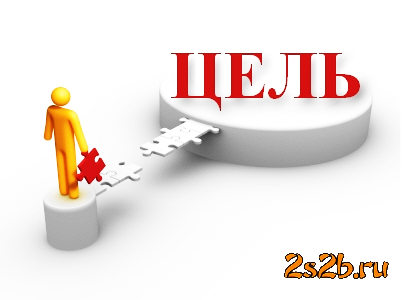 Выяснить возможность использования диаграмм для описания классного коллектива.
Гипотеза
:     Предположим, что с помощью различного вида диаграмм можно составить описание классного коллектива
Методы исследования
1.Статистический опрос.
 
  2.Обработка полученных данных, построение диаграмм с использованием компьютерной программы MS Excel.

    3.Анализ и сравнение полученных     результатов.
Задачи исследования: 
-  изучить различные виды диаграмм и их построение;
- апробировать различные  методы сбора информации;
- проанализировать и систематизировать полученные данные;
- осуществить построение различного вида диаграмм с использованием обработанных данных;
- сделать выводы к каждой диаграмме;
- составить рассказ о классном коллективе  с использованием полученных выводов.
История возникновения  диаграмм
Во всех диаграммах используется функциональная зависимость как минимум двух типов данных. Соответственно, первыми диаграммами были обыкновенные графики функций, в которых допустимые значения аргумента соответствуют значениям функций.
Виды диаграмм
Диаграммы-линии
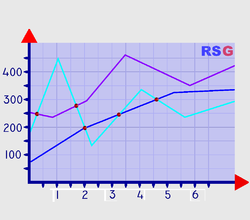 Диаграммы-области
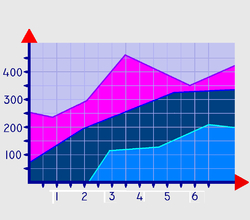 Столбчатые и линейные диаграммы
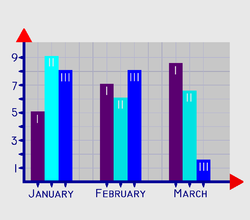 Круговые диаграммы
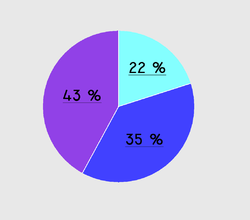 Радиальные диаграммы
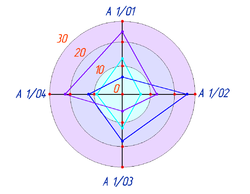 Биржевые диаграммы
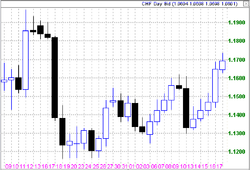 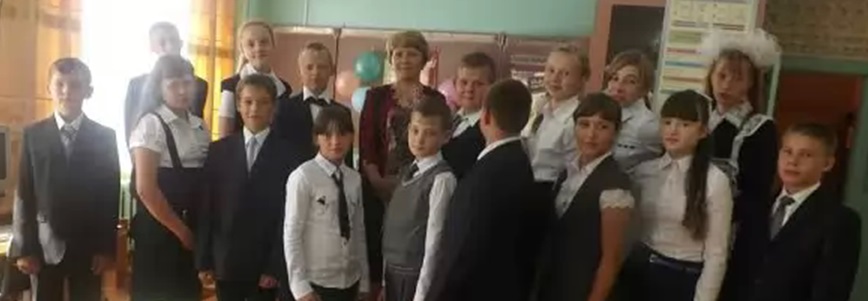 6”А” класс в диаграммах
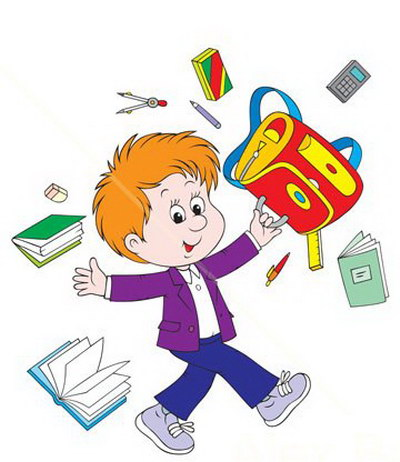 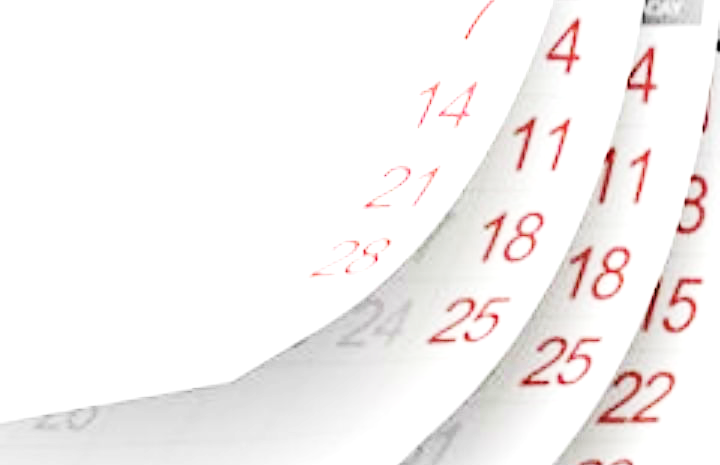 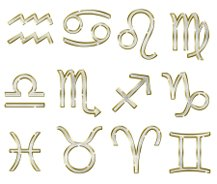 Общий вес:797,5кг
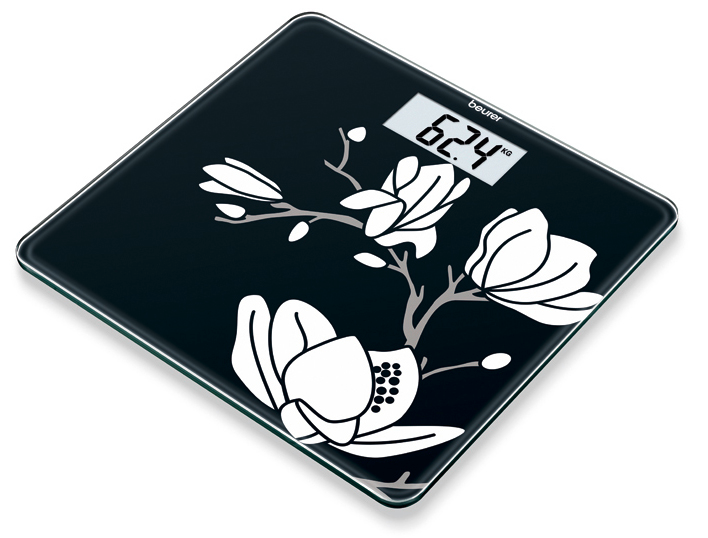 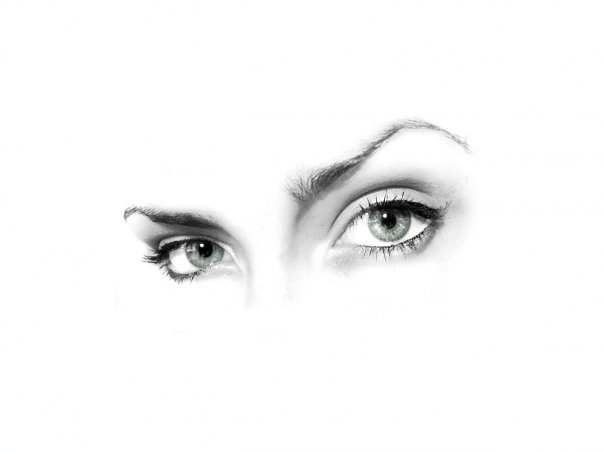 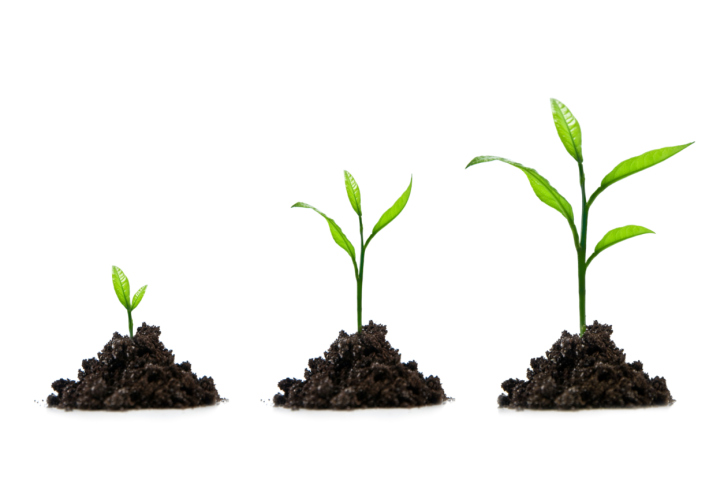 Общий рост:2493,8
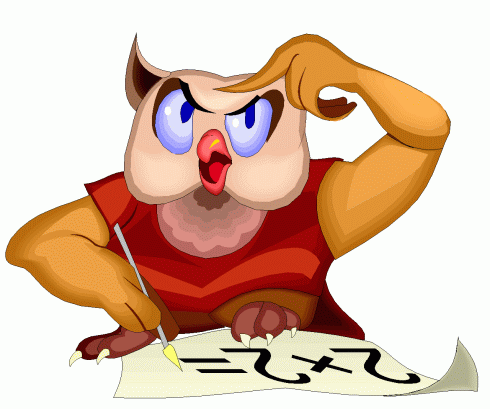 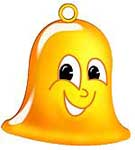 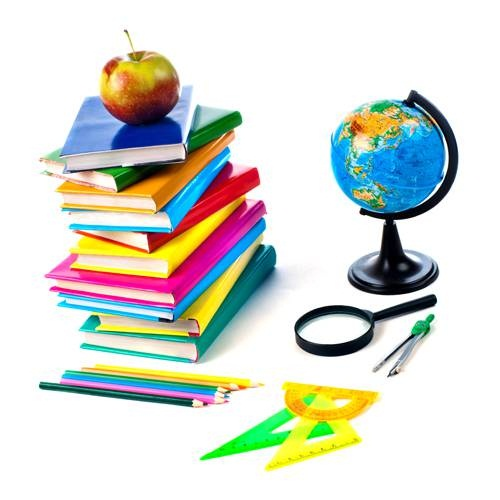 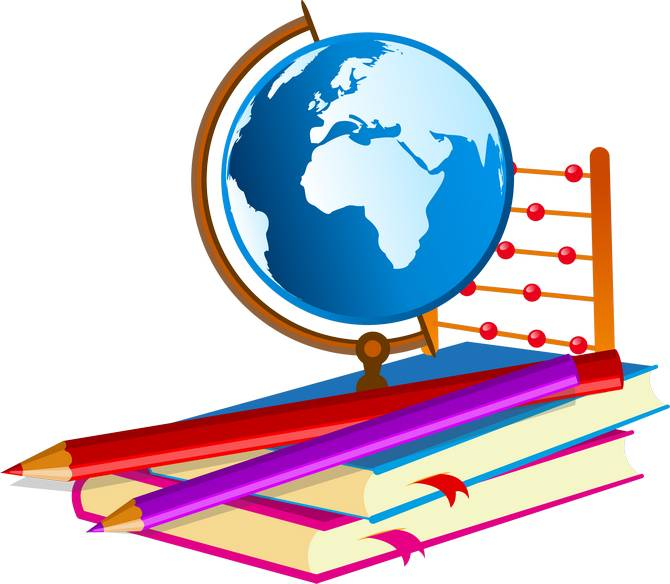 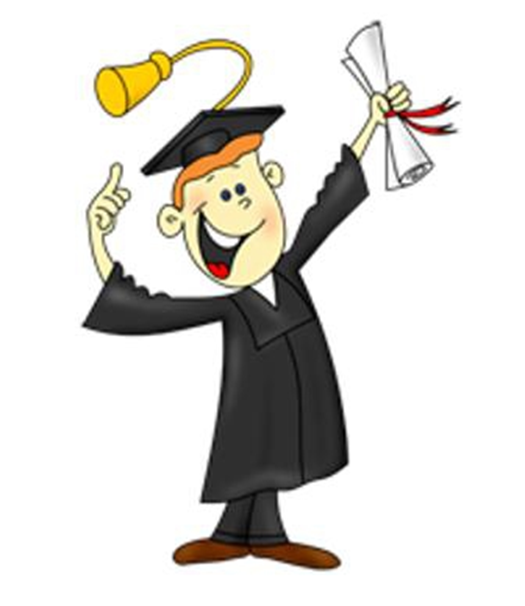 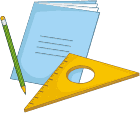 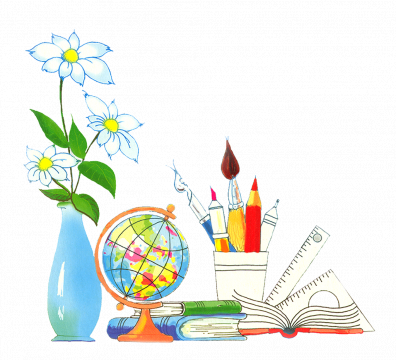 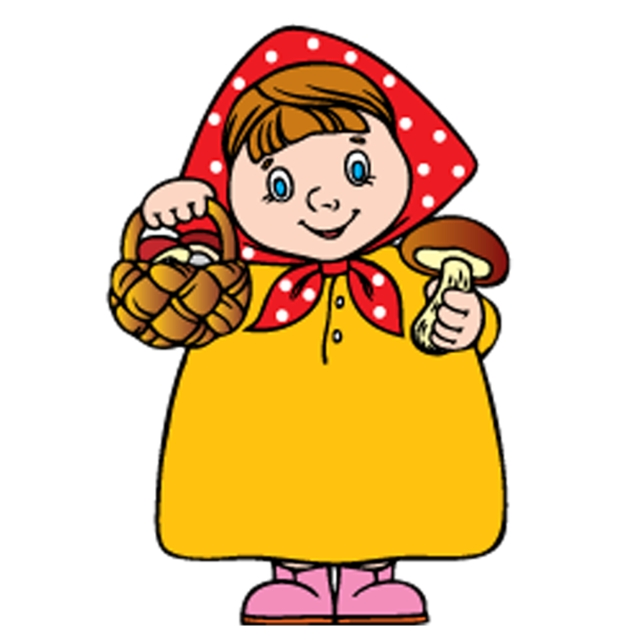 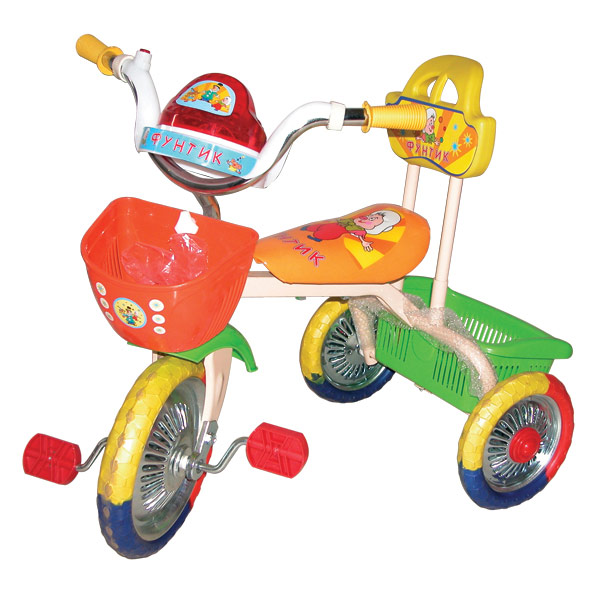 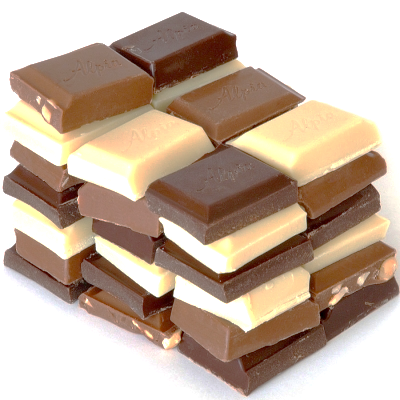 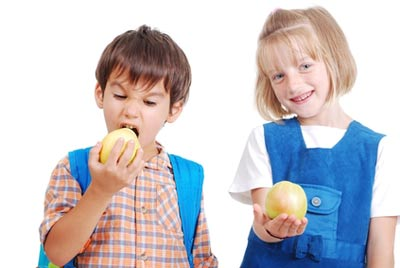 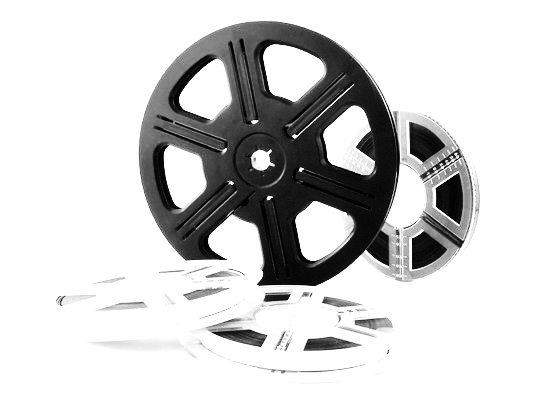 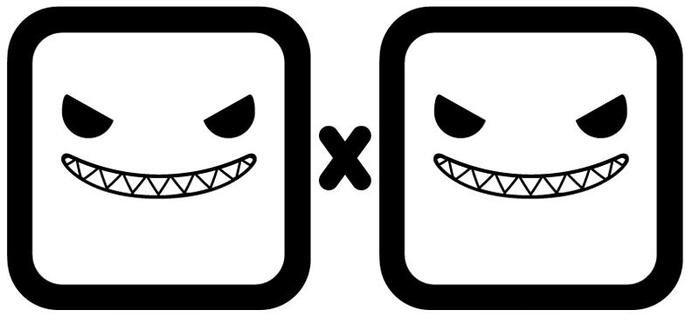 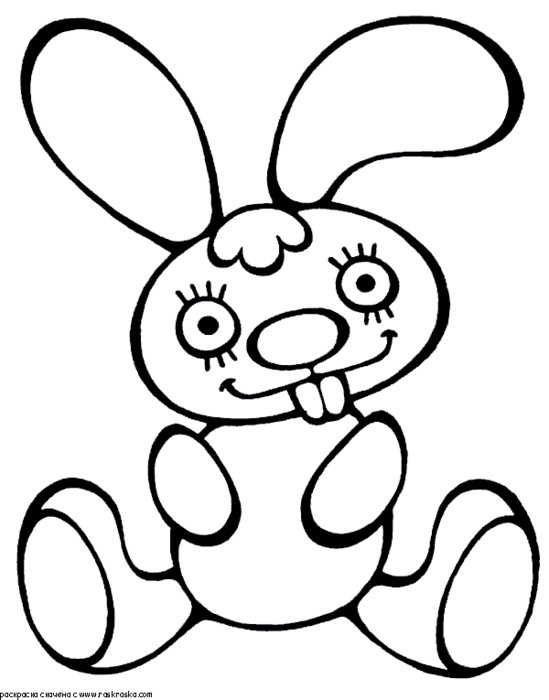 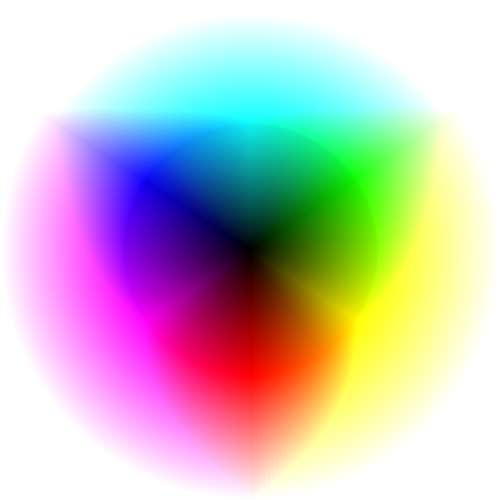 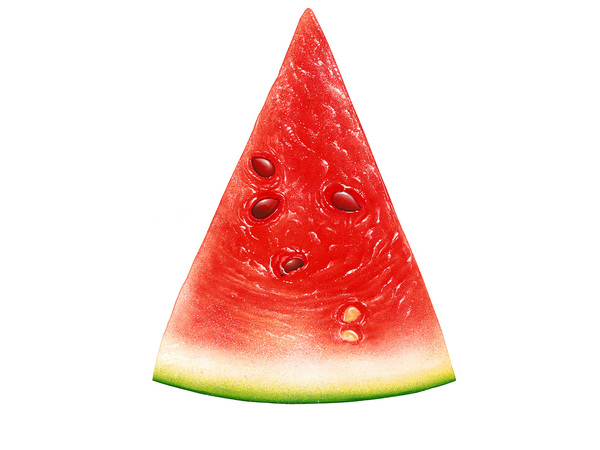 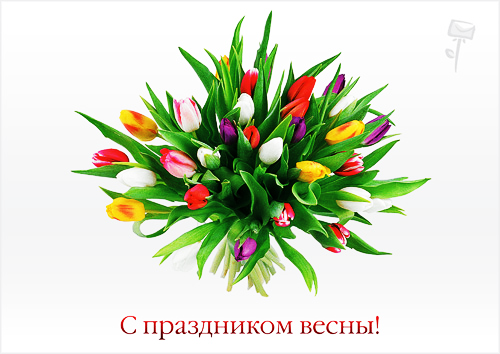 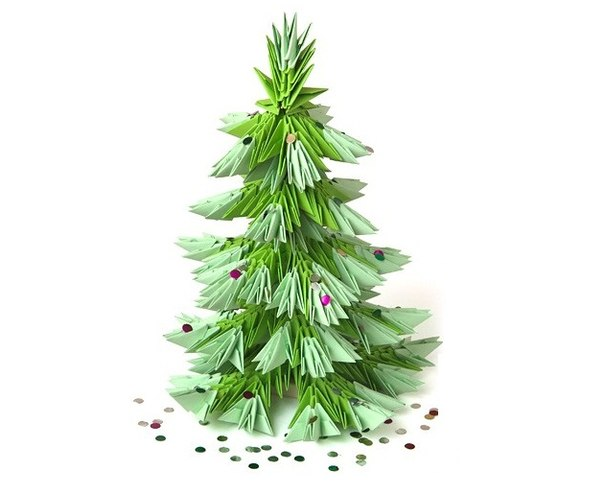 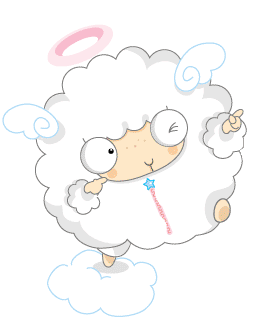 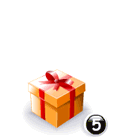 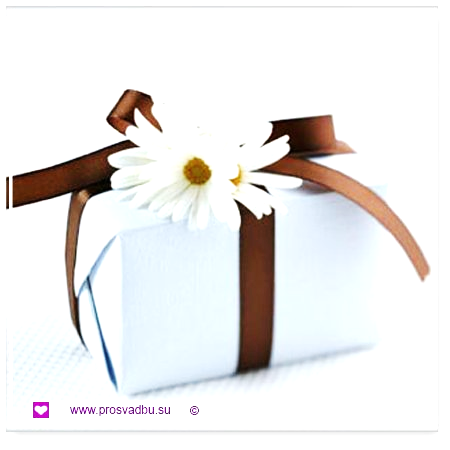 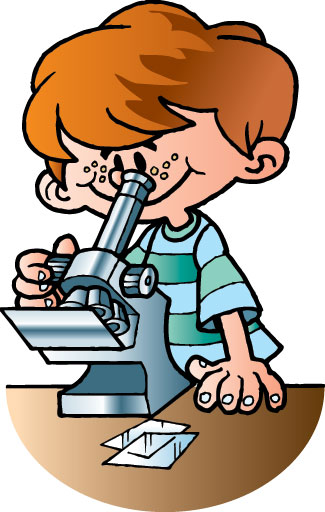 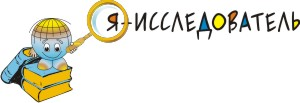 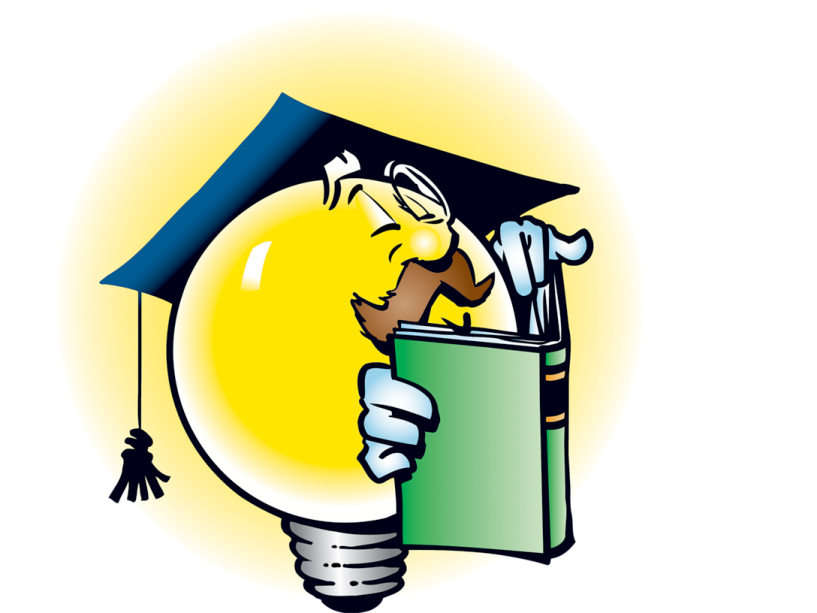 Вывод
Я научилась строить по имеющимся статистическим данным диаграммы заданного вида; самостоятельно выбирать наиболее подходящий для представления указанных данных тип диаграммы, ориентироваться и быстро читать готовые диаграммы, извлекая из них нужную информацию. Преимущество диаграмм перед другими типами наглядной статистической информации заключается в том, что они позволяют быстро произвести логический вывод из большого количества полученных данных. Сами по себе цифры не являются достаточно наглядными, а если их много, они не производят достаточного впечатления.
Исследовательская деятельность вызвала у меня интерес, и я хотела бы продолжить работу в данном направлении.
Ресурсы
http://www.chinapads.ru/c/s/diagramma_-_osnovnyie_tipyi_diagramm
http://www.chinapads.ru/c/s/diagramma_-_istoriya_vozniknoveniya_diagramm
http://yandex.ru/images
http://go.mail.ru/search_images
Спасибо за внимание!!!
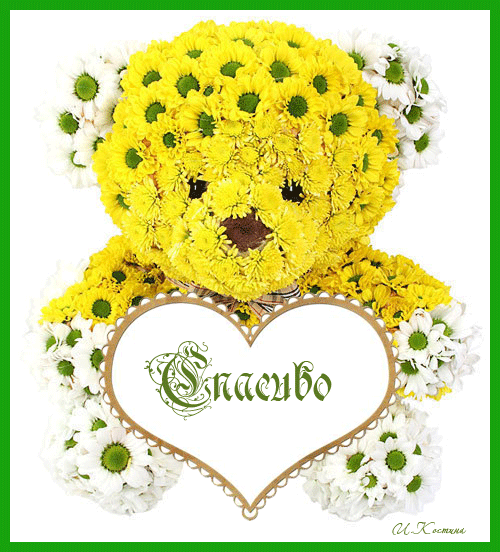